COM101BLecture 10: recursıve functıons
ASST. Prof. Dr. Hacer Yalım Keleş
Reference: “Programming in ANSI C”, Kumar & Agrawal, West Publishing Co., 1992
recursıon
Recursion is the process that a construct operates on itself.
In C, functions can be defined recursively;
a function may call itself directly,
a function calls another function, then that function calls this function back, i.e. indirect recursion.
Reference: “Programming in ANSI C”, Kumar & Agrawal, West Publishing Co., 1992
Example: Factorial function
	int factorial(int N)
	{
		if (N==0)
			return 1;			// base case: termination condition
		else
			return N * factorial(N-1); 	// recurse
	}
Reference: “Programming in ANSI C”, Kumar & Agrawal, West Publishing Co., 1992
Recursive evaluation of factorial(3)
Reference: “Programming in ANSI C”, Kumar & Agrawal, West Publishing Co., 1992
Example: Fibonacci numbers
Sequence of numbers: {1,1,2,3,5,8,13,...}
fib(0) = fib(1) = 1
fib(n) = fib(n-1) + fib(n-2), n>1

int fib(int n)
{ return n==0 || n==1 ? 1 : fib(n-1) + fib(n-2); }
Reference: “Programming in ANSI C”, Kumar & Agrawal, West Publishing Co., 1992
Recursive evaluation of fib(3)
Reference: “Programming in ANSI C”, Kumar & Agrawal, West Publishing Co., 1992
ıteratıve versıon of fıbonaccı
Reference: “Programming in ANSI C”, Kumar & Agrawal, West Publishing Co., 1992
propertıes of recurıve functıons
The recursive versions of most of the function (when appropriate) have more concise and understandable form than their iterative versions.
However, compared to their iterative versions, recursive versions are more inefficient
Function call stack is enlarging very fast
passing arguments to each recursion branch makes it inefficient
Reference: “Programming in ANSI C”, Kumar & Agrawal, West Publishing Co., 1992
ımplementatıon challenge - recursıon
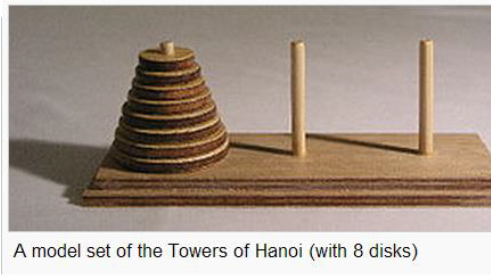 Tower of Hanoi Puzzle:
The objective: to move the entire stack
to the other rod, obeying the following rules:
1-Only one disk can be moved at a time
2-You can only move the upper disk at a time,
and can be placed at the top of the other stack
3-No disk can be placed on top of a smaller disk.
Reference: “Programming in ANSI C”, Kumar & Agrawal, West Publishing Co., 1992
Readıng assıgnment
Read and implement Section 5.9.2 (Tower of Hanoi Puzzle)
Reference: “Programming in ANSI C”, Kumar & Agrawal, West Publishing Co., 1992